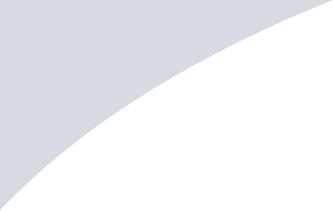 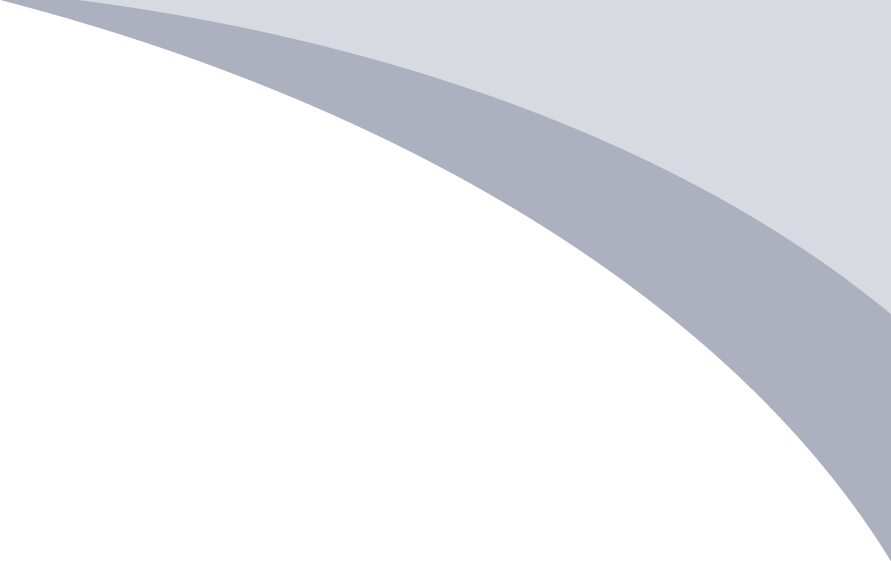 LETTER OF
RESIGNATION
DRAKE SCHNEIDER
37 Jayden Light,
Lake Marquisshire
Virginia, 52253
30 September 2025
TO: LIZETH BEIER
Equipment Sales Representative
Kshlerin PLC
259 Nolan Spur, Asamouth
Kentucky, 04356
Dear Lizeth Beier
Please accept this letter as formal notice of my resignation from my position as Sales Representative at Kshlerin PLC. My last day of employment will be 30, 09-2025.

Thank you for giving me the opportunity to work in this position for the past 3 years. I have thoroughly enjoyed working here and appreciate all of the opportunities you have given me. However, I have decided it is time for me to move on to my next challenge.

I would like to do anything I can to help with the transition, including wrapping up my responsibilities and training other team members. If I can be of any other assistance during this time, please let me know.

Thank you again for the opportunity, and I wish you and Kshlerin PLC all the best for the future.
DrakeSchneider
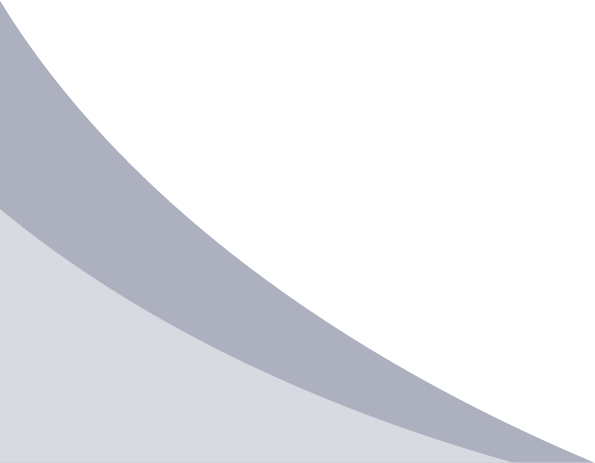 Yours sincerely,
DRAKE SCHNEIDER
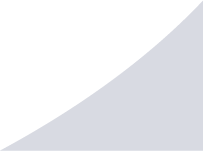